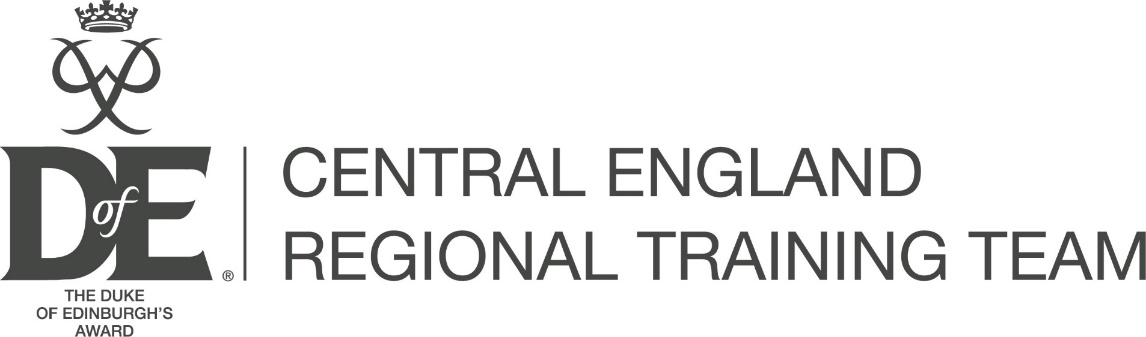 First Aid
The aim of first aid
To Prevent Loss of Life

To Prevent further injury

To Promote recovery
[Speaker Notes: The 3 P’s
To Prevent loss of life
To prevent further injury
To Promote recovery

As first aiders we can do no more than this we are not medically trained
We also have to accept that sometimes a persons injuries are too severe for them to survive what ever we as a first aider can do.]
Who is the most important person at an accident?
The person who is lying still and silent
The person loudly screaming for help
The person walking around shocked and dazed
You as the first aider
YOU as the first aider are the most important person

Without YOU the other casualties might not survive

NEVER put yourself in danger -
always assess the situation!
The chain of survival
[Speaker Notes: The Chain of Survival starts with Early access to help, the quicker help is on the way the better
Early CPR buys time until the Defibrillator arrives
Early Defibrillation is far more likely to be effective
Early transport to full medical care is likely to improve the casualty’s outcome.]
The Primary Survey
D – Danger
R – Response
A – Airway
B – Breathing
[Speaker Notes: Check for potential danger – First Aiders should not put themselves in danger
Check for a response – a spoken command, a light shake of the shoulder
Check for airway – tilt head back to establish an open airway
Check for Breathing – check for 10 seconds by holding your ear close to their mouth, looking along their chest.
	Can you hear breathing
	Can you see the chest rising and falling
	Can you feel breath on your cheek]
Having checked D.R.A.B.
GET HELP

	Either:
	Go for help yourself
	Send someone else for help

	Know what information to give the emergency services
[Speaker Notes: Remind participants that if someone else goes for help then they should ask them to come back and tell them that help is on the way and how long it will be.
Make sure that you have all of the relevant information before phoning for help]
Information needed
Where is the problem?
What happened?
How many casualties?
What are their injuries?
When did it all happen?
Who are you?
[Speaker Notes: Where is the accident / incident – description or Grid Reference
What Happened – A fall, an accident, did they see it or have they been told what happened
How many casualties are there
What injuries do you suspect
How long ago did this happen, immediately, or some time ago
Who you are and what your phone number is that you are calling from]
Leaving your casualty
If you have to leave your casualty then you need to put them in the Recovery Position.

		This ensures that they have a:
		Safe
		Open
		Draining
		Airway
[Speaker Notes: Remember to remind participants to think about spinal injuries and to keep the spine in line
If the casualty is to be left in the recovery position for a long period of time then change the position every half hour]
Cardio Pulmonary Resuscitation
CPR is given if the casualty is not breathing
	30 chest compressions
	then
	2 rescue breaths (if you feel able)
Hands only CPR
Repeat until:
The casualty starts breathing for themselves
Help arrives
You are unable to continue
[Speaker Notes: The emphasis with CPR should be
Effective – not necessarily perfect
It really won’t matter if they give 28 compressions or 32 compressions, but they must be effective compressions.
If the casualty has bad facial injuries or the first aider feels they can’t give breaths then they should just continue with compressions.
Compressions should be at the rate of 120 per minute and to a depth of 5-6 cm.  (Note changes from current first manuals)]
CPR for Children or Drowned Casualties
If the casualty is a child, or you think they have drowned

Give 5 rescue breaths before you start CPR

Then do 30 compressions and 2 breaths as normal

Repeat the 30:2 until help arrives
Spinal injuries
There is always the possibility of spinal injuries where the casualty has:
Fallen from a height
Hit something head first
Been in an accident involving speed
Had a blow to the head, neck or back
Been crushed or had something collapse on them
Multiple injuries

Don’t move the casualty unless you have to
[Speaker Notes: Especially if the height is greater than the height of the casualty
Hitting something head first could include running into something or diving into shallow water
Would include car accidents
Blows might include having been in a fight, being kicked by a horse or other animal, or hit by something falling
Rugby scrums collapsing is a common cause of spinal injuries]
Shock
We need oxygenated blood to be pumped around our bodies for it to work properly.

Shock can occur when that flow is interrupted by:

Loss of fluids
Inability of the heart to pump blood efficiently

Shock can KILL
[Speaker Notes: Whenever a serious injury is suspected treatment for shock should be considered]
Signs and symptoms of shock
At first some or all of the following:
	Fast shallow breathing, rapid weak pulse, cyanosis, pale clammy skin, nausea or vomiting, dizziness.

As the shock gets worse, lack of oxygen to the 
brain causes:
	Deep sighing breathing, confusion, anxiety or aggression, unconsciousness.
[Speaker Notes: Signs are something you can see
	Sweating
	Colour
	Rate of breathing
	Pulse rate
	
Symptoms are something the casualty tells you they feel
	Nausea
	Dizziness
	Lightheaded]
Treatment for shock
Where possible, treat the cause
Call for immediate medical help
Lie the casualty down
Keep their body temperature normal
Elevate legs 15-30cm where possible
Loosen any tight clothing
[Speaker Notes: Casualty may need to be kept warm, but don’t apply direct heat such as water bottles or heaters
Don’t give anything to eat or drink]
Bleeding
Three types of bleeding:

Arterial		Bright red and spurting

Venous		Dark red and flowing
	
Capillary		Oozing from the wound
[Speaker Notes: Arterial bleeding is life threatening and needs urgent treatment
Venous bleeding can also be life threatening if it can’t be controlled
Capillary bleeding is usually from abrasions and grazes and is rarely life threatening unless it covers a very large area.]
Treatment for bleeding
For bleeding:
Apply direct pressure to the wound
Dress the wound after pressure
Treat for shock

For serious bleeding get medical help as soon as possible

If something is sticking in the wound, place pressure either side but don’t remove the object as it is forming a plug
[Speaker Notes: If the chest cavity has been punctured then there may be the sounds of air being sucked into the chest area.  In this case seal the chest area with an air tight dressing.  This could be any piece of plastic, cling film, wrapping off the dressing if it is plastic etc.
This is particularly important if it is a stab wound]
Broken bones
Broken bones can be open or closed breaks

Open 	Bone comes through the skin
Closed 	Bone is broken but not breaking the skin

Open breaks will need treating for bleeding as well
Signs and symptoms of broken bones
Pain
Swelling
Bruising
Deformity
Lack of movement
May have heard a cracking noise
Treatment for broken bones
Immobilise limb
Make Casualty comfortable
Treat for Shock
[Speaker Notes: Immobilisation can be done with any form of improvised splinting.
Sticks
Walking poles
Tent poles
Sleeping roll mats
Etc]
Strains, sprains and dislocations
Usually caused when the body is stretched or twisted unnaturally

Dislocations occur when part of the bone joint jumps out of place
Signs and symptoms
Pain
Swelling
Bruising
Lack of movement

For a dislocation there may be deformity of the joint
The only way to distinguish between a strain / sprain or fracture may be with an X-Ray
[Speaker Notes: It can be exceedingly difficult to distinguish between a break and a sprain or strain.  If in doubt treat as a break.]
Treatment for strains and sprains
R – Rest
I   – Ice
C – Compression
E – Elevation
Burns and scalds
Burns – dry heat
	Friction
	Fire
	Hot metal
	Sun

Scalds – wet heat
	Hot Water
	Steam
	Hot Food
[Speaker Notes: The most common burn injuries in the DofE are from spilt cooking pans, especially in the summer on to bare legs.  Make participants aware of the danger of sitting around the stove too closely.]
Signs and symptoms
Pain
Redness
Swelling
Blistering
Loss of skin
[Speaker Notes: Serious sun burn should always be treated as a serious injury as it will usually be accompanied by dehydration.  In these cases after sun lotion and moisturising lotions will help.]
Treatment
Treatment is the same for both:
Cool the area immediately for at least 10 minutes, preferably under running water
Remove jewellery and loose clothing
Wrap with cling film or burns dressing if available
Keep cool
Treat for shock
Medical treatment if size of burn is more than the palm of the Casualty’s hand or if deep
[Speaker Notes: Don’t remove anything that is actually sticking to the burnt area, this is best done under medical supervision.
Remove watches or rings wherever possible to avoid the area swelling]
Blisters
Blisters are a friction burn to the skin:

Remove the source of friction by applying plasters or a dressing at the first sign of any rubbing or pain
Don’t burst a blister
Apply a blister plaster to the blister and make sure the area is clean and dry
Treat blisters before they form – not afterwards
[Speaker Notes: Specialist blister plasters help to keep an area moist and prevent the blister from bursting
Bad blisters that have burst are at risk of becoming infected especially if the same socks are worn repeatedly, blisters should be checked several times a day.]
Choking
When a foreign body obstructs the airway:

Ask Casualty to cough
Give 5 Strong Backslaps
Give 5 Abdominal Thrusts

Repeat

Be prepared to do CPR if Casualty stops breathing
[Speaker Notes: If abdominal thrusts are given too low then it will compress the stomach not the diaphragm, this may cause the casualty to vomit, in some cases this might clear the obstruction, but in other cases it may make the situation worse.
If abdominal thrusts have been used then the casualty should really be advised to seek medical attention just for a check up.]
Heat and cold
43
42
41
40
39
38
37
36
35
34
33
32
31
Unconscious, fitting
Confused
Headache, dizzy, no sweating
Stronger than normal pulse, flushed dry skin
Cramps, pale sweaty skin, nausea

Normal body temperature

Shivering
Fatigue, slurred speech, unsteady on feet
Shivering stops, very slow weak pulse
Drowsy, lack of response
Unconscious
[Speaker Notes: These are not absolute temperatures, in some casualties some of the symptoms may appear earlier or later than other casualties.  Each casualty is an individual
Death is the likely outcome if treatment is not given at the two extremes of the scale.]
Treatment for hypothermia
Where possible remove wet, cold clothing and replace with dry
Give warm (not hot) drinks and food
Cover the extremities (head, hands, feet)
Insulate the casualty from the ground
Get into shelter, (tent or survival bags)
Huddle together to share body heat
If condition is serious get medical help
[Speaker Notes: Hypo – Low
Remember that a casualty not shivering is a bad sign - it means their body hasn’t got enough energy to try and keep warm
Blood stops being pumped to the extremities like the hands and feet, and limbs become “numb with cold”
Hypothermia victims are very fragile, they need to be handled with great care and CPR should not be attempted even if it appears that the casualty is not breathing, this is because the blood will be retained by the very core, the brain and the heart and CPR will try and distribute this blood around the body
No Hypothermia victim will be declared Dead until they have been thoroughly re-warmed in hospital]
Treatment for hyperthermia
Help the casualty to cool down
Protect them from the sun
Remove excess clothing
If possible give plenty of water slowly sipped

If serious, try cooling casualty with cloths soaked in water, or sponging them with water and fanning them to help the water evaporate
[Speaker Notes: Hyper – too much
With Hyperthermia the casualty may get worse very quickly, the body is able to deal with cold much better than extreme heat
This can be a very serious condition]
Head injuries
Concussion
The skull has been shaken and the brain has been bounced around inside the skull
Might lead to pale clammy skin, unconsciousness, headache, rapid weak pulse, possible nausea
Normal pupils reacting to light
Compression
The brain is under pressure because there is bleeding or swelling inside the skull
Might lead to Intense headache, flushed dry skin, slow strong pulse, responsiveness decreases
Pupils may be dilated or unequal
[Speaker Notes: Compression is far more serious than concussion, as without medical intervention it will not improve.
Immediate medical help must be sought if the casualties condition appears to be deteriorating]
Head injuries
Fractured skull:
Damage to the actual skull and bone
Casualty may also be suffering from concussion or compression of the skull
Bleeding, bruising or swelling on the scalp or face
Bloodshot eyes
Any fluid, including blood, coming from an ear or the nose
Pain on being touched
[Speaker Notes: Any head injury should also be treated as a possible spinal injury]
Heart attack
A disruption to the normal pumping of the heart, may be caused by:

Blood clot
Narrowing of the arteries
Disruption to the electrical signal to the heart
[Speaker Notes: Immediate medical attention is needed for Heart attack casualties]
Signs and symptoms
Vice like pain in chest area, can possibly also be felt in left arm, neck, shoulders or back
Pale grey colour, may sweat
Pulse, not normal usually more rapid
Shortness of breath
Dizziness
Nausea
Sense of impending doom
[Speaker Notes: Not all heart attack casualties will have all of the above symptoms, if a Heart attack is suspected immediate medical care is needed.]
Treatment for heart attacks
Call for immediate medical assistance
Sit the casualty down and make them comfortable
Reassure the casualty
Check if they have any medication to take
Be prepared to start CPR
Administer 300mg of Aspirin (if not allergic)
[Speaker Notes: Reassuring the casualty does not mean saying – Oh I think you are having a heart attack – don’t worry!
First aid manuals may suggest giving an aspirin to chew – you will need to decide whether it is appropriate to discuss this with young people.  Aspirin thins the blood so making it easier for the heart to pump.]
Anaphylaxis
A massive over-reaction of the body’s immune system to some external factor.
Nuts
Penicillin or other drugs
Sea food
Bee or Wasp stings

May occur very quickly and may impair breathing, cause a rash or blotches, cause nausea or vomiting.  Casualty will be very frightened.
[Speaker Notes: Severe anaphylaxis can cause death and about 15 people in the UK die every year]
Treatment for anaphylaxis
Immediate medical assistance is required
Reassure casualty
Check if they have an EPI pen they can inject
Be prepared to resuscitate if necessary
[Speaker Notes: An EPI pen contains adrenalin and is usually injected into the thigh by the casualty, it brings relief very quickly but if it does not appear to work then medical attention is essential]
Asthma
A breathing problem caused usually by a trigger.
Allergic reaction to pets or fur
Exercise
Stress
Pollen
Other specific trigger

Casualty has difficulty breathing and gasps for air
Noticeable wheezing with breathing
[Speaker Notes: Asthma can be a serious issue and about 1500 people die from Asthma attacks every year, although the majority of these are elderly people]
Treatment
Sit the casualty down in a W position
Help them to take their inhaler, one puff every minute for 5 minutes
If no improvement within five minutes call for an ambulance
Keep the casualty safe, reassured and warm
[Speaker Notes: Remind participants that inhalers should be taken on all activities]
Bites and stings
Remove a sting by pushing it out with a flat piece of plastic or card (don’t use tweezers)
Remove ticks using the proper tick removal tool
Wipe the area with antiseptic wipes

Be aware of any swellings or rashes that might occur and seek treatment where necessary.